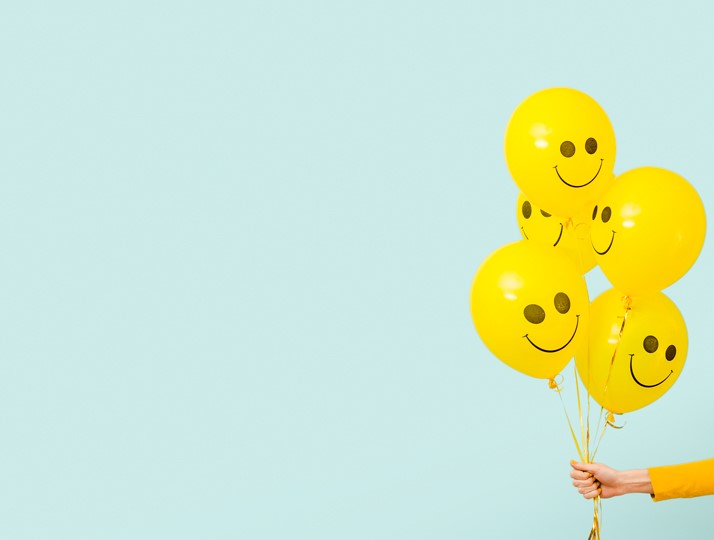 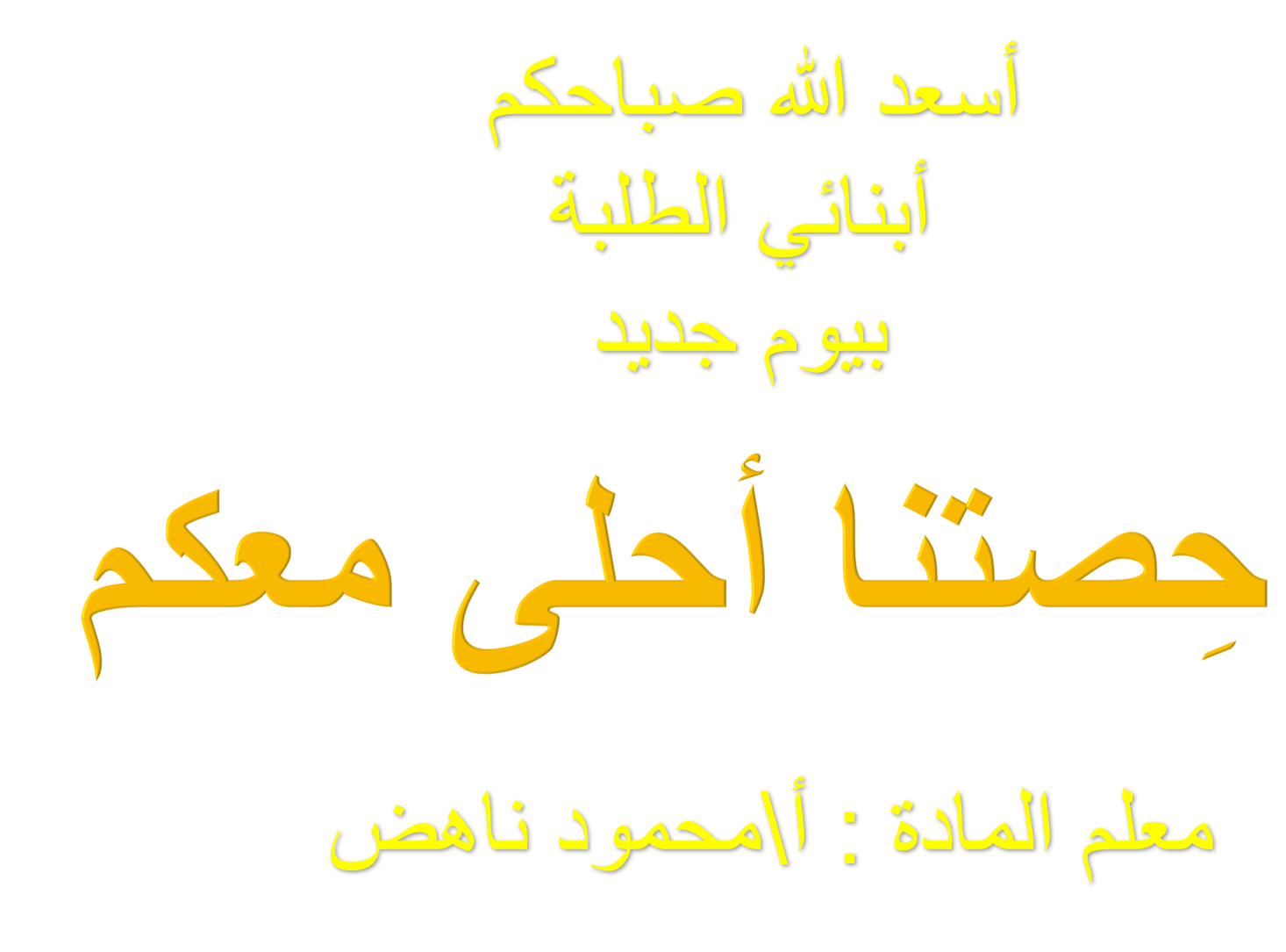 علماء العلوم 
هبا بنا نبدأ 
بمخطط درسنا لليوم
الصف السادس
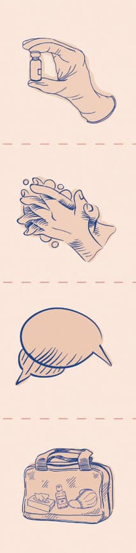 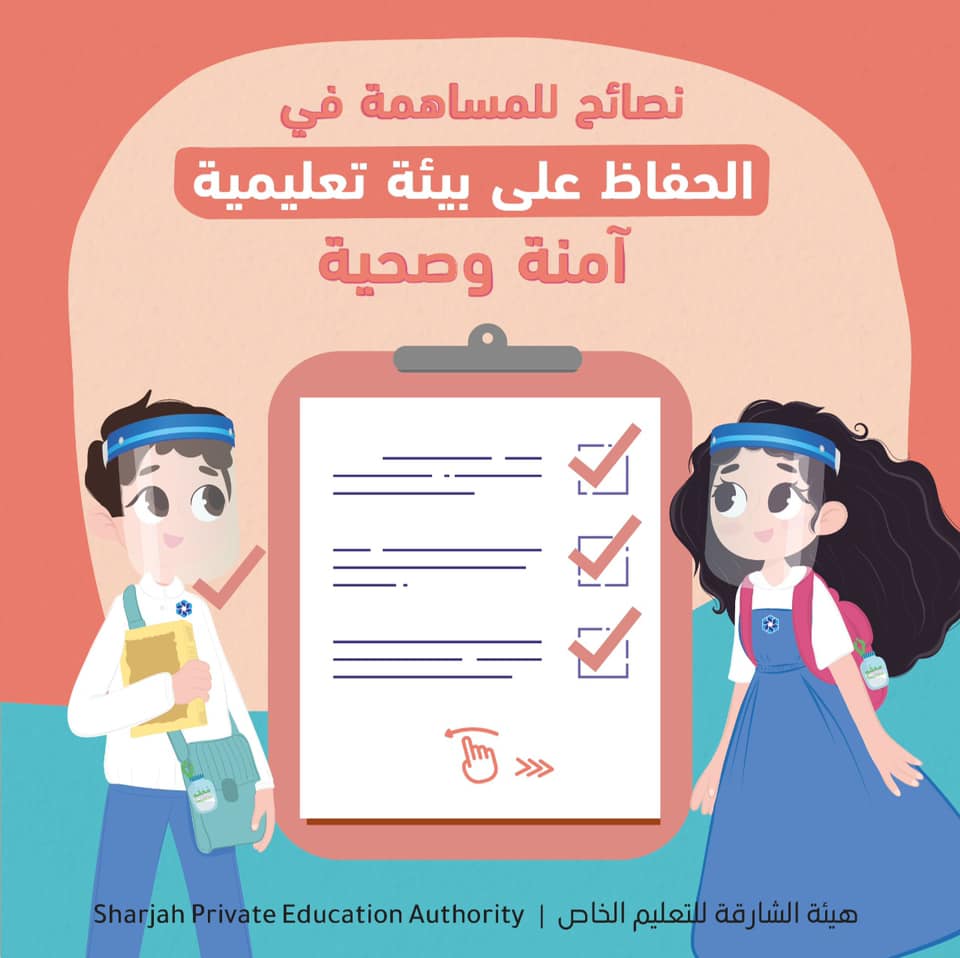 احرص على تلقي لقاح كوفيد – 19
احرص على غسل يديك بطريقة صحيحة
احرص على ارتداء الكمامة وعدم لمس الوجه وممارسة التباعد الاجتماعي
احرص على ان يكون معك كمامات اضافية ومعقم اليدين
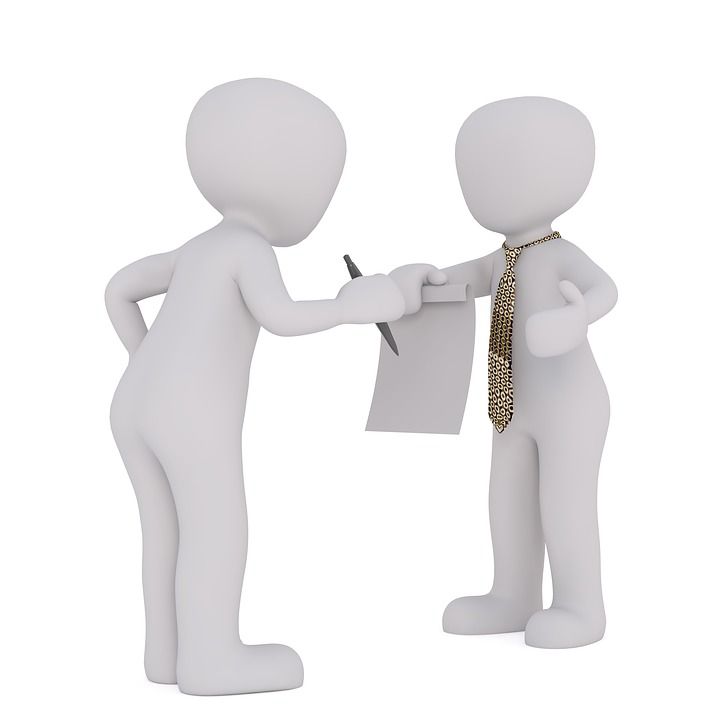 لنتفق معا  بقواعد وقوانين الحصة
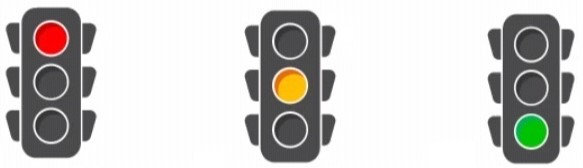 الالتزام بالوقت المحدد للحصة وعدم الخروج الا بإذن
المشاركة والتفاعل الايجابي خلال الحصة
الاحترام المتبادل والتعاون فيما بينكم
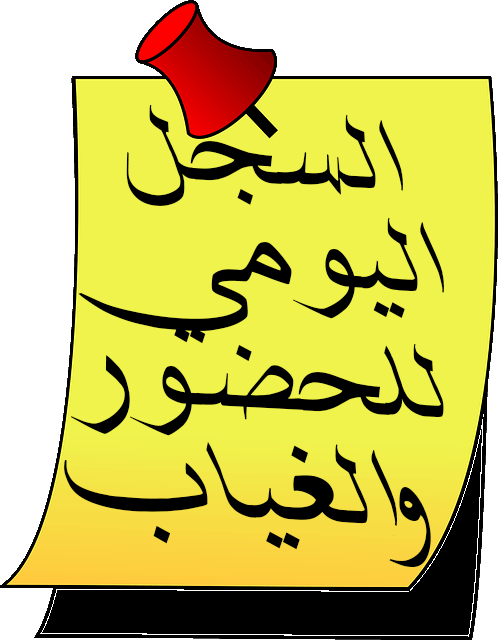 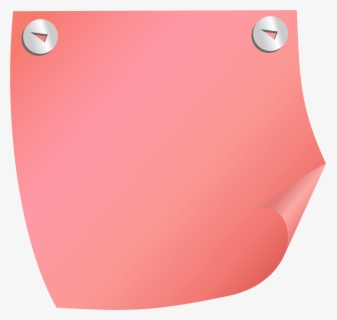 التهيئة الحافزة
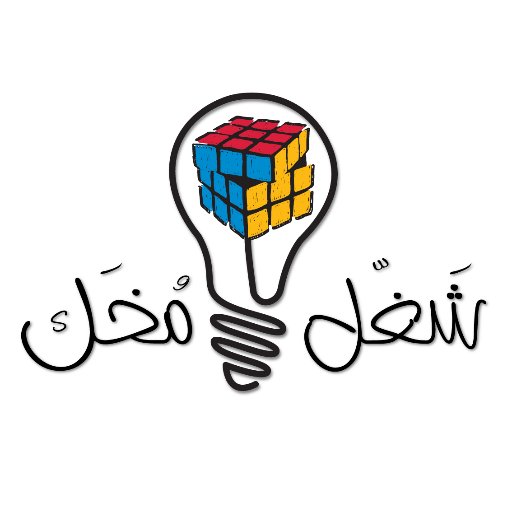 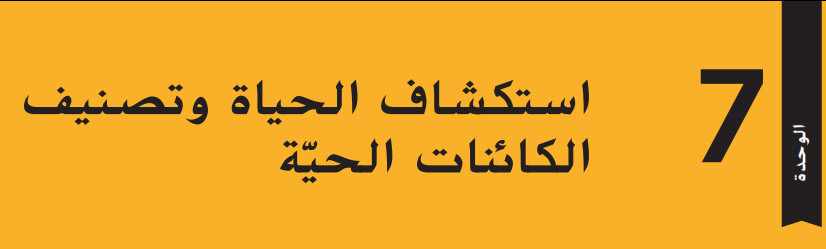 نواتج التعلم (هدفي)
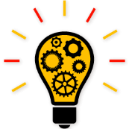 تحديد استعياب وفهم الوحدة من خلال حل مراجعة أسئلة الوحدة
تحديد استعياب وفهم الوحدة من خلال التدريب على الاختبار المعياري ( أسئلة تحاكي اختبارات TIMSS
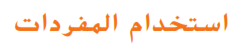 أحادي الخلية
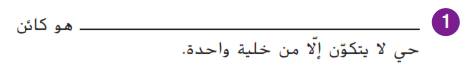 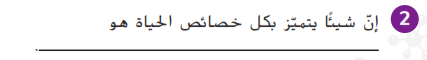 الكائن الحي
المخطط التشعيبي
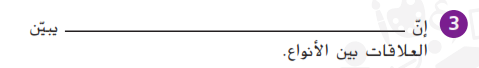 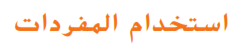 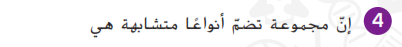 الجنس
المجهر الالكتروني
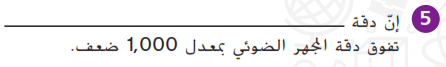 المجهر المركب
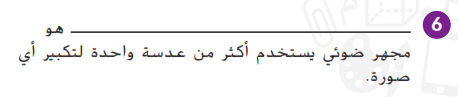 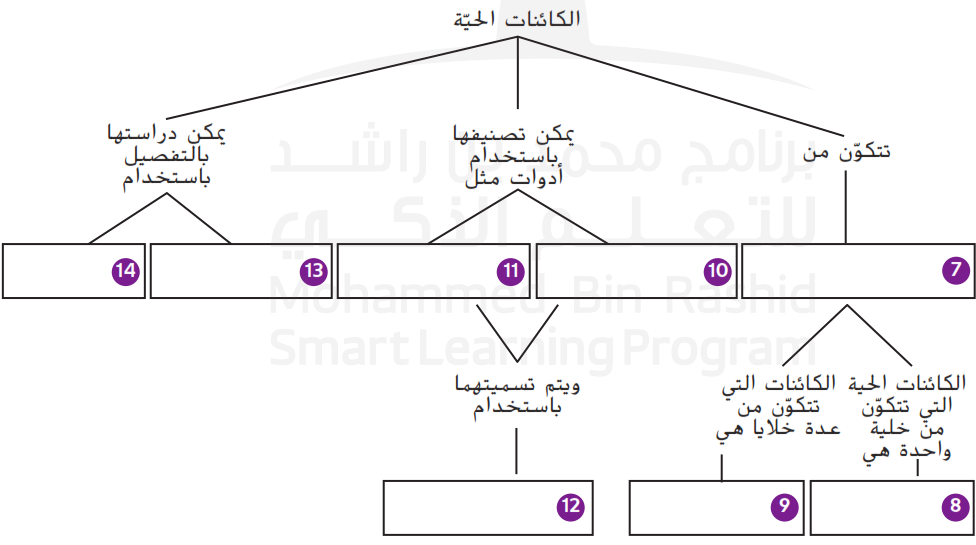 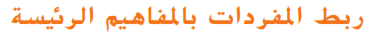 المفتاح ثنائي التفرع
الخلايا
المجاهر الضوئية
المخطط التشعيبي
المجاهر الالكترونية
ثنائي التسمية
متعدد الخلايا
احادي الخلية
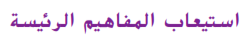 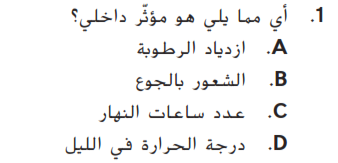 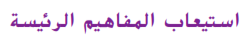 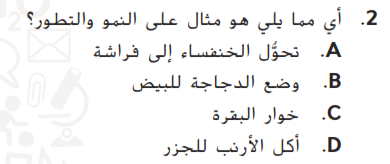 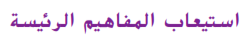 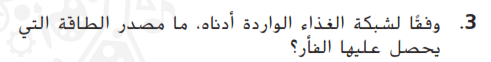 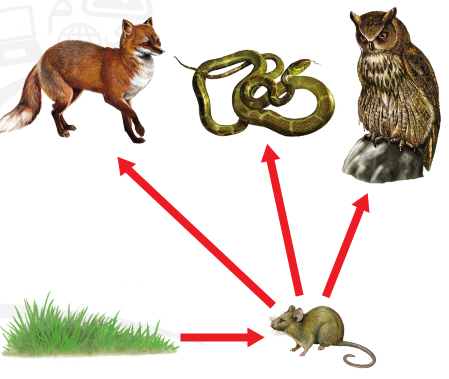 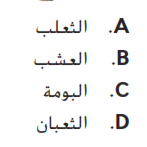 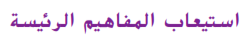 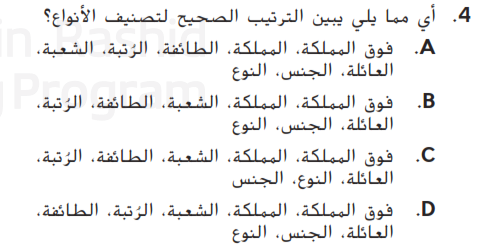 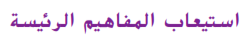 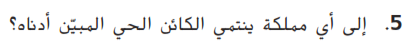 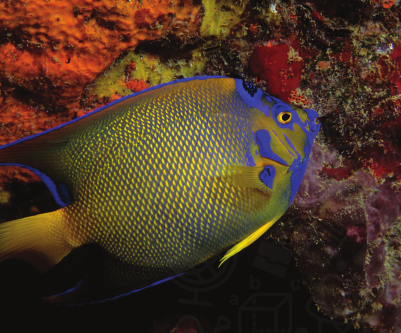 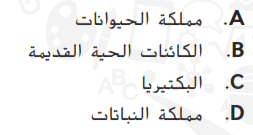 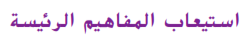 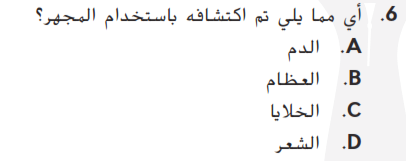 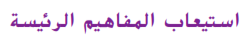 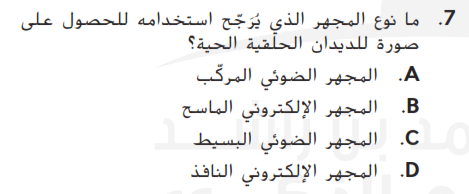 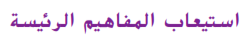 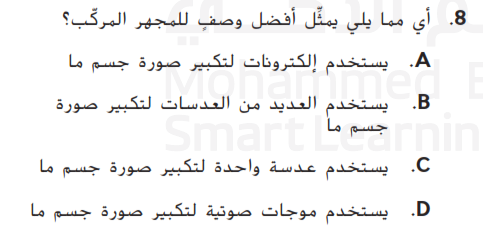 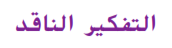 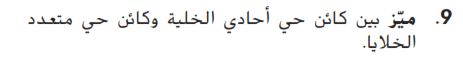 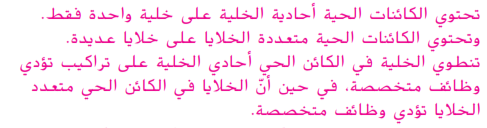 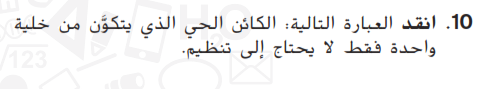 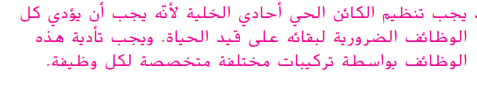 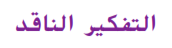 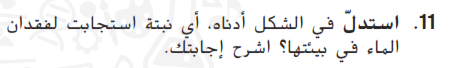 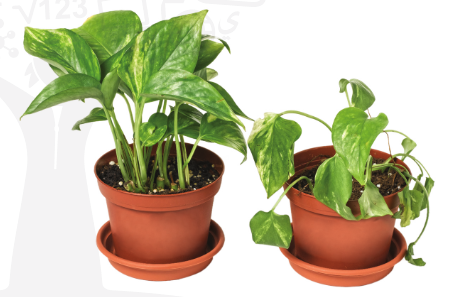 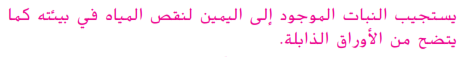 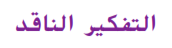 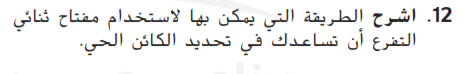 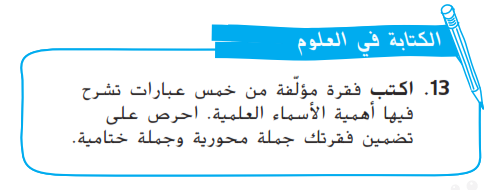 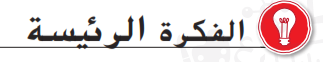 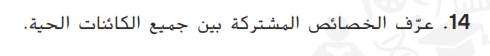 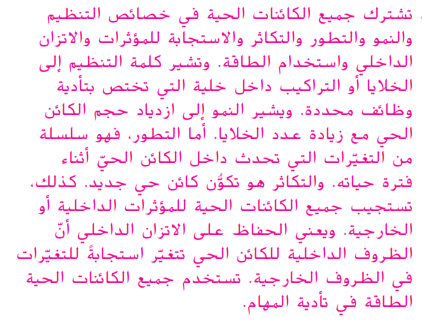 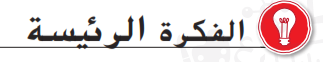 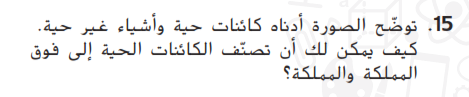 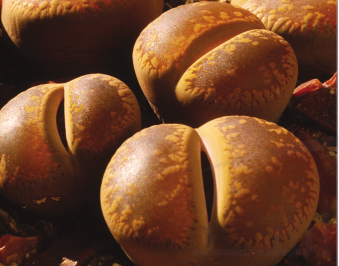 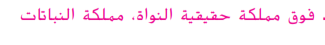 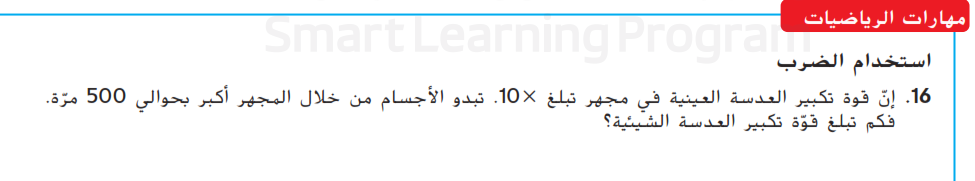 500 ÷  10  =  50 x
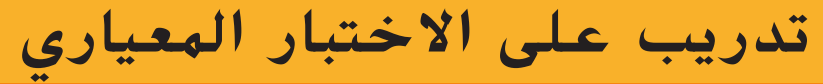 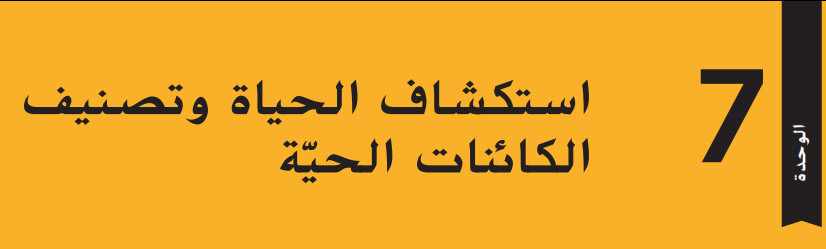 تدريب الاختبار المعياري
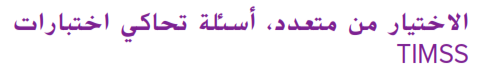 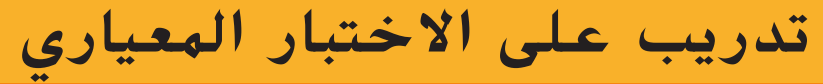 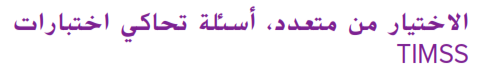 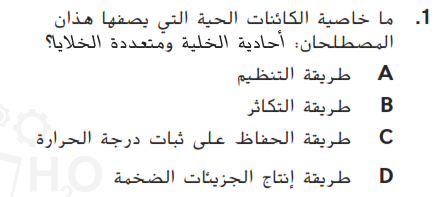 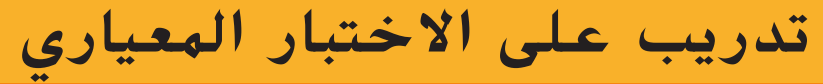 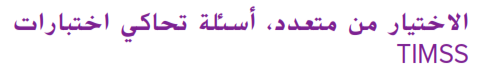 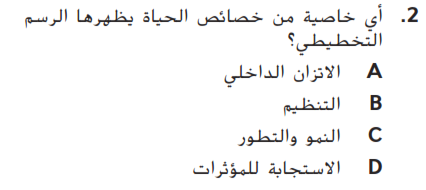 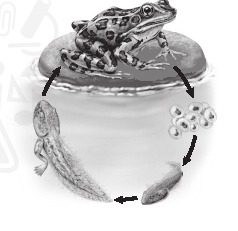 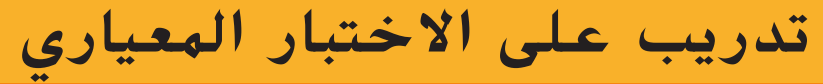 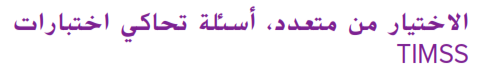 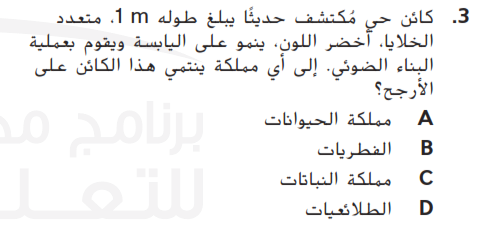 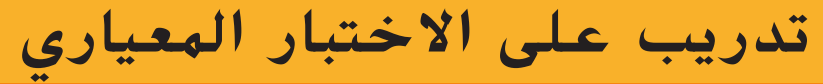 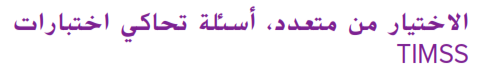 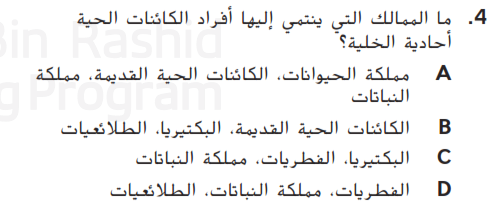 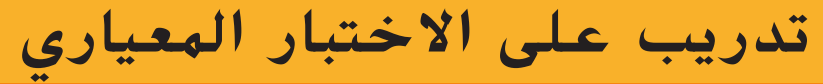 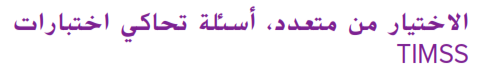 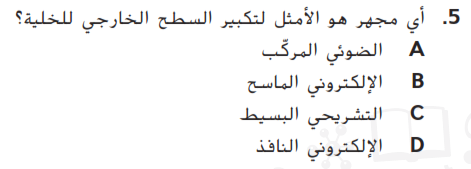 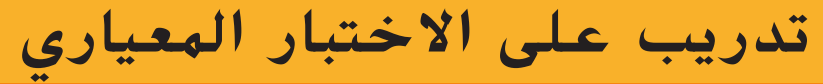 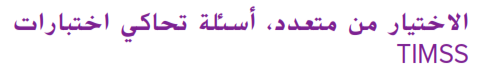 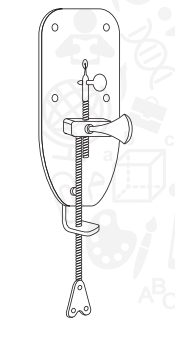 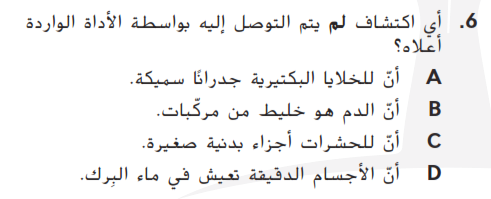 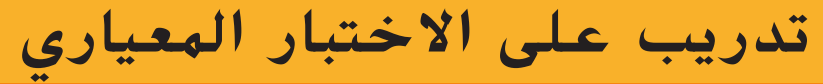 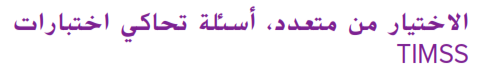 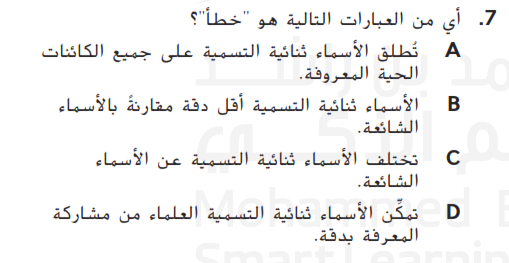 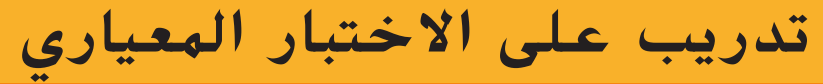 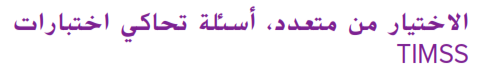 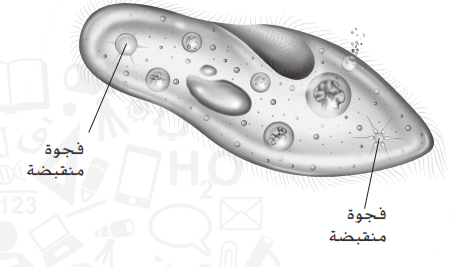 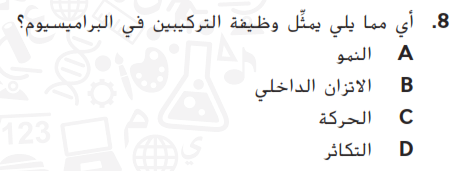 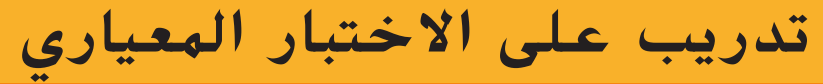 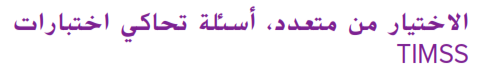 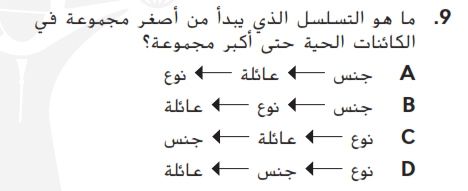 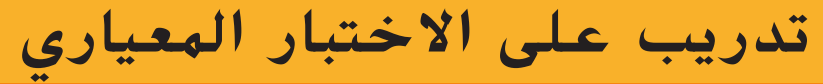 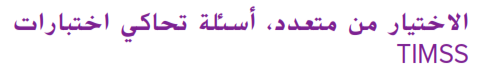 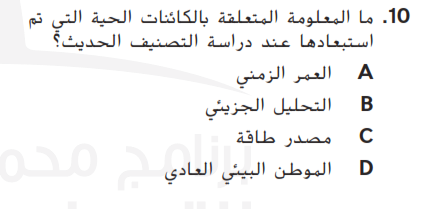 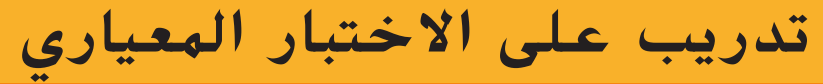 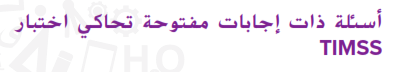 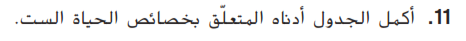 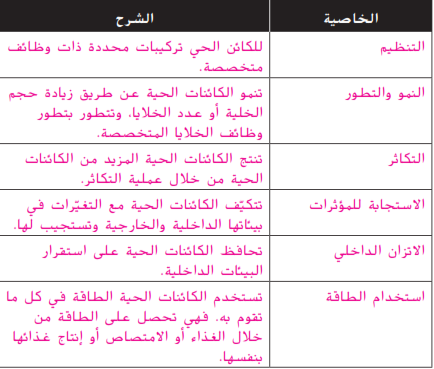 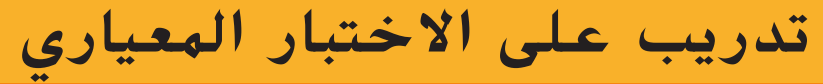 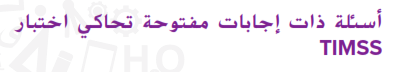 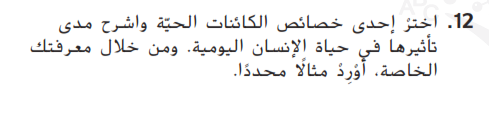 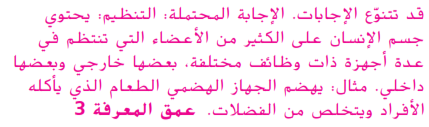 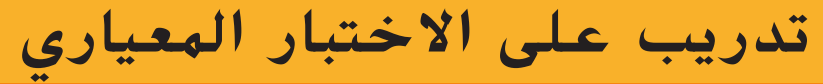 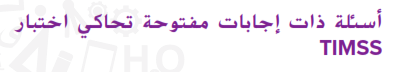 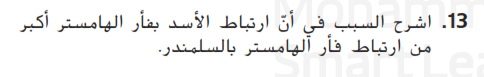 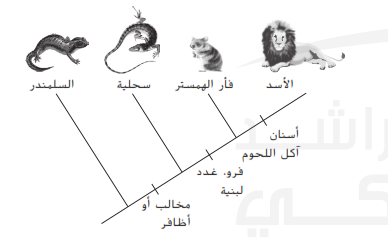 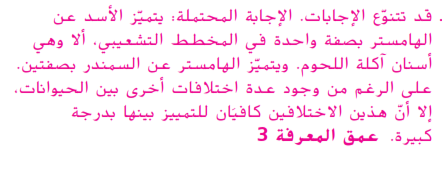 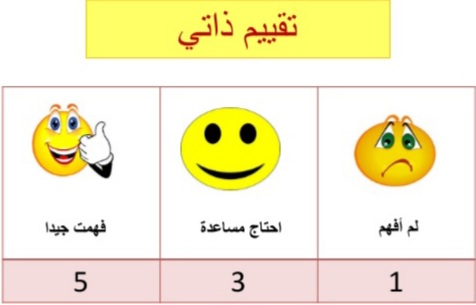 بطاقة خروج
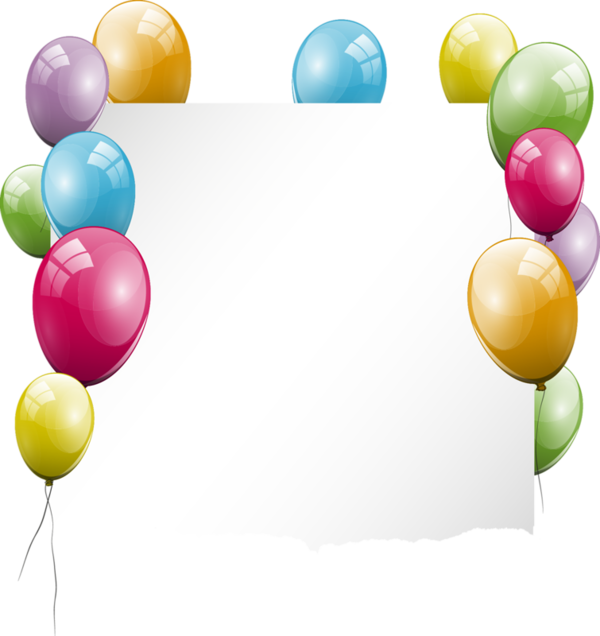 نجوم الحصة الأكثر تفاعلا
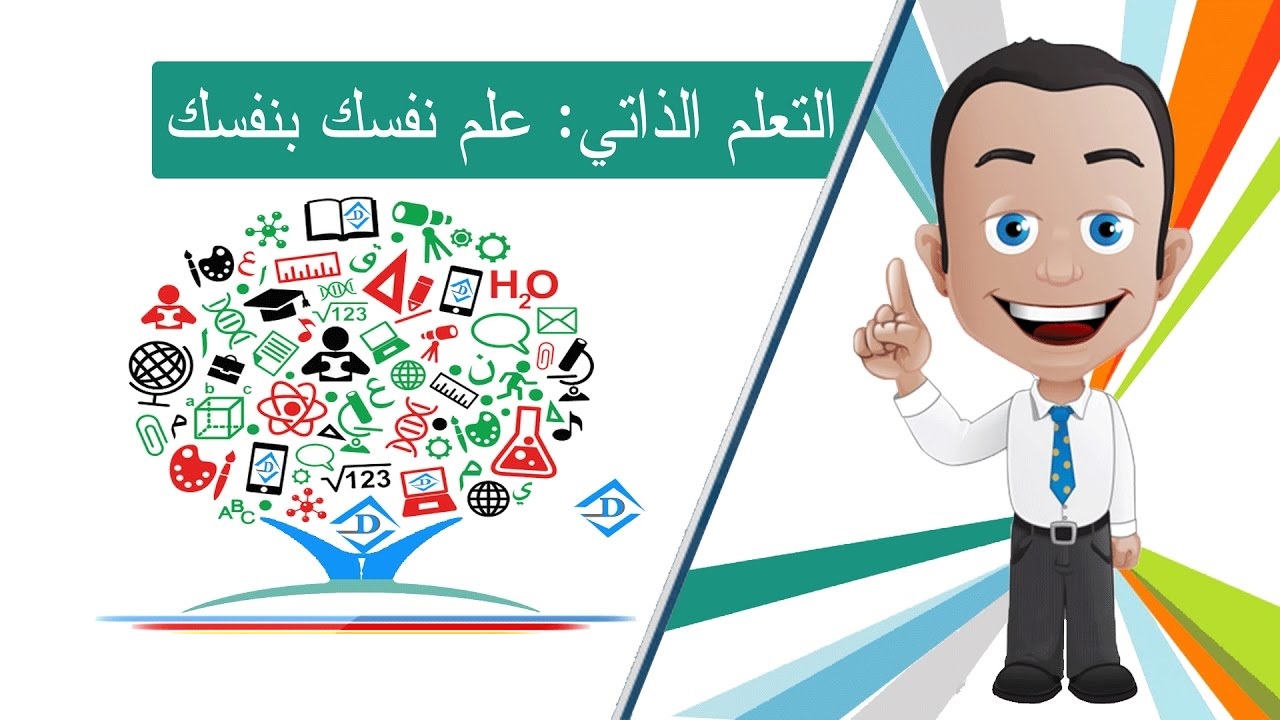 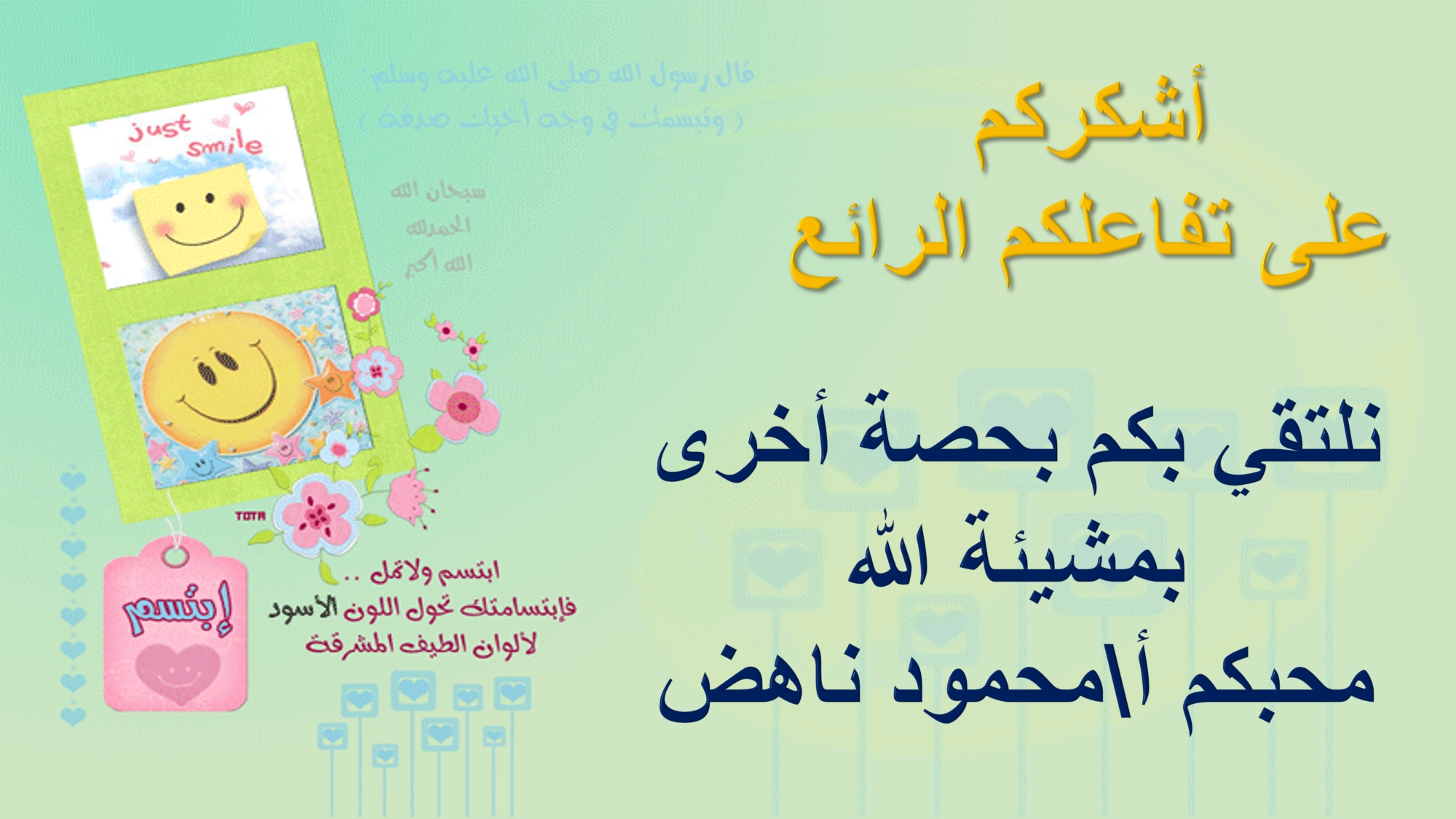